This is now INITIAL (one-time buy), not annual spares
This is the annual repair rate per component per aircraft
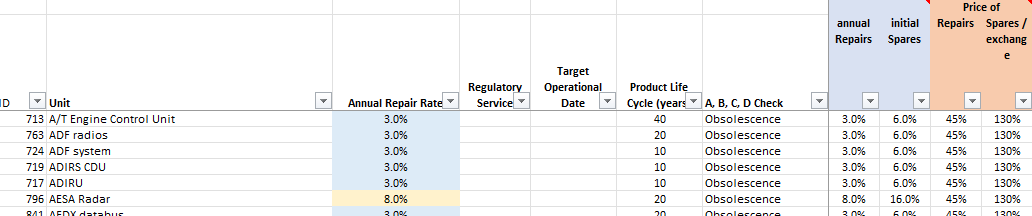 Flat rate repair / per repair
Price for each spare/exchange unit
We noted that technology and / or regulatory updates occur on a calendar schedule 
rather than on the birthdate of the airplane
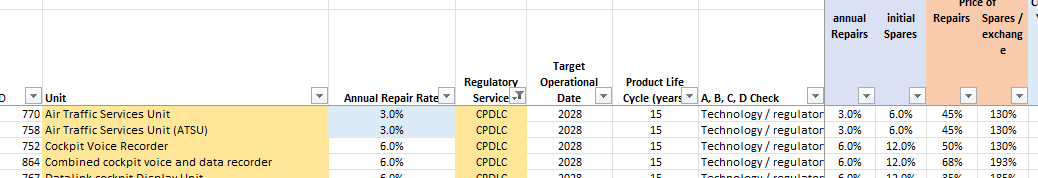 So, we added columns to the right to show these years and the rate at which
units will be purchase.
Number purchased in addition to
Check interval purchases
Purchase price
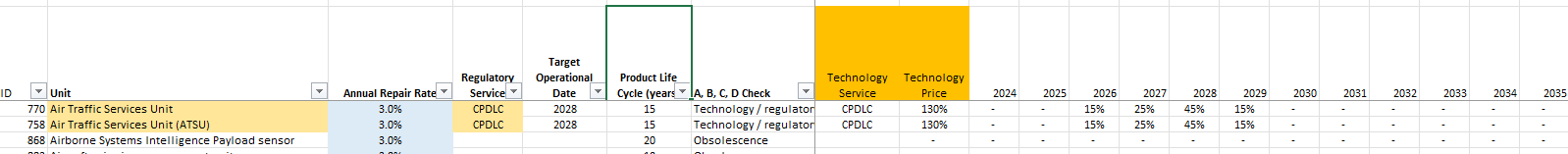 Units purchased at checkpoints are for replacement of exchange units (those spares
Purchased initially) with non-obsolete units. Half are renewed at the unit’s half-life
and the other half are renewed at the end of the product’s life cycle. This allows for repairs to be made with current (non-obsolete) units.
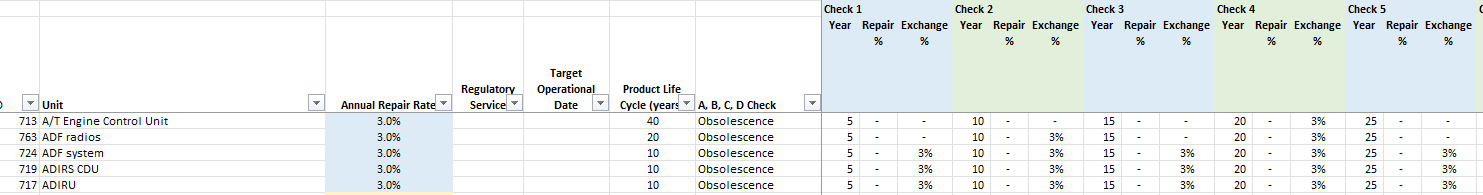 This is different from engine and structural spaces that have a TBO of life-limit.
Avionics aren’t replaced until they fail and are no longer repairable, or
technology of mandates require their replacement
Example: a comm radio can be repaired until parts are no longer available. But,
In 20xx worldwide mandates required different frequency capabilities that
necessitated a complete replacement of all radios.